IKON 13
Feedback from DREAM
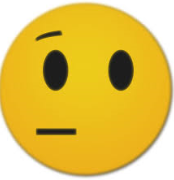 « Integrated Schedule and Prioertization »

Good idea BUT
	teams should have been warned
		… to be present
		… to prepare answers
Need for bigger parallel                                                      session rooms (60 pers. Min)
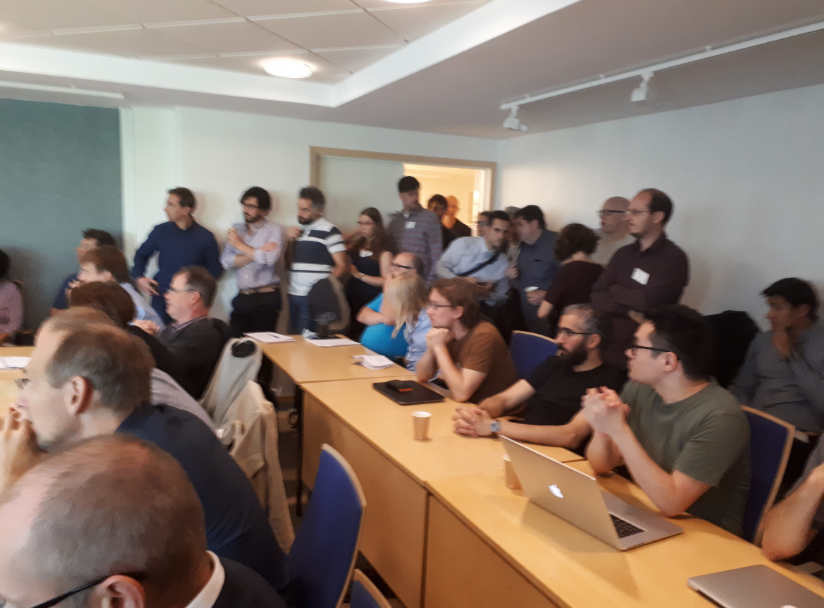 Site visit

Always good BUT
	Walking visit next time
	 Adds value (cf Brightness visit on 	Monday)
Free slots

VERY good BUT
	1h30 probably even better
	No group photo during that time
Free slots

Physical meetings
… scheduled
	… improvised
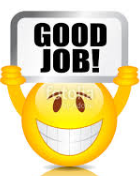 Great Organization

Clear location of rooms
Schedule respected
Great dinner
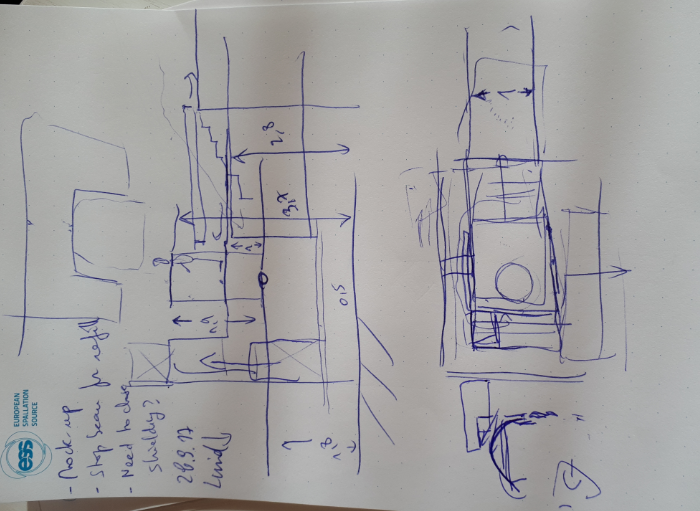 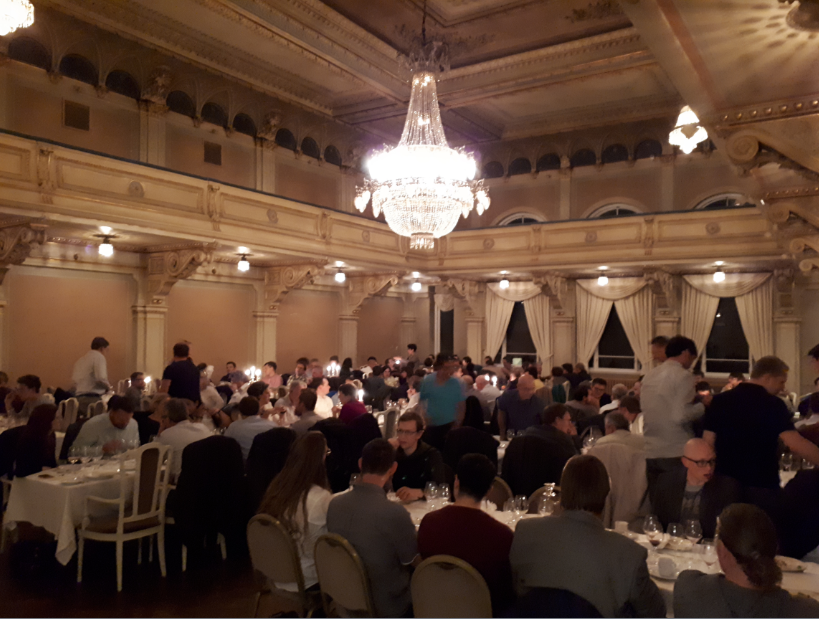 Feedback session

IKON 14
Topics of presentations

Up-to-date information in phase with the project
TG3 oriented / Schedule / Integration
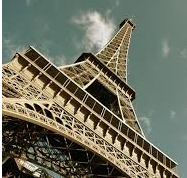